House 6E Newsletter
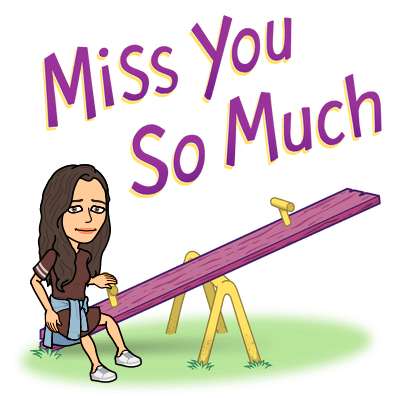 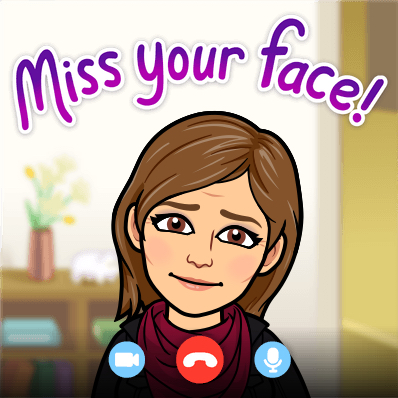 Everything you need to know about House 6E this week while we are away! 
Week of June 8- June 12

Check out our websites, too, for more information! 

Miss Walsh		Ms. Westgate

Foxborough Public Schools Covid-19 Website
hello!
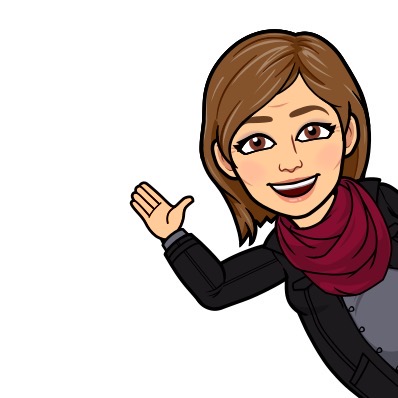 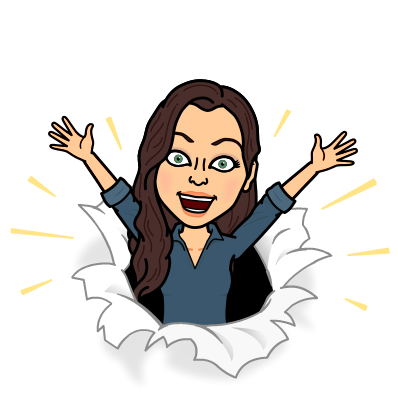 From your favorite teachers!
Hello Families & Students of 6E!! 

This is the last full week of remote learning for our students in Foxborough. We have made it so far and we are almost there! As a reminder, we will still have assignments on Monday-Wednesday of next week. 

As this is the last full week of school, we really hope as many students as possible will join our video chats this week!  The days and times are again listed below:
Miss Walsh’s Team Video chats will be:
Walshies: Wednesdays at 10
Westgators: Wednesdays at 12

Ms. Westgate’s Team video chats will be:
Walshies: Mondays at 11:30
Westgators: Mondays at 9:30


On Tuesday, June 16 from 9-11, Sixth Graders are invited to come and pick up their belongings and wave “see ya later” to their teachers at the Ahern! Students and families will stay in the car as the student’s bag is loaded in and we wave from afar. We are looking forward to seeing as many students as we possibly can! If you can make it, please do!  A note was sent about this last week by Ms. Frazier.

We have been and will continue to be in contact with students to make sure their work is completed to ensure our students receive credit for Math, Science, ELA, and Social Studies. If you have missing work, it is posted on PowerSchool. We want to make sure all students get credit for their work so be sure to let us know when you have completed a missing assignment.  We will not get a notification, unless you tell us!


All assignments for this week are located on the next two pages!
Grade 6Weekly Assignments
Week of June 8 – June 12
ELA & Social Studies Weekly Assignments
Week of June 8 – June 12
Student expectations*please read*
Check the weekly plan for your assignments. Do not ask your teachers what the assignment are each day- you need to check these documents before you ask questions! 

Complete work on time (by Friday at 5pm)

Respond to your teachers. You don’t need to be on chat every day, but you should be communicating with us at least once a week. If you don’t, we will email or chat you and expect a response.

Use our team chats to ask questions about the work or just to talk to us and say hello 

Spend about 30 minutes on each subject. If it is taking you longer, tell your teacher! 

Don’t forget about your optional assignments for your specials- this includes Reading, Art, Wellness, Computers, and Music!

Put your full effort into all of your work. Your effort should mirror that of what we see at school. If it does not, we may ask you to try again.

Remember that this is not a vacation, and you should take your work seriously.


Above all, remember that we miss you and we care about you! We are here for anything you need. We cannot wait to see you all soon! 
Social Emotional activities
Check out these suggested activities this week! As we continue our learning at home, it is important that we all do some activities that make us happy. I have suggested some activities below, but feel free to produce some of your own. Remember the important of doing good things in the world. How can you make a different in the world? What can you do to remain positive about the current disruption to your daily schedule?

I challenge you to complete all activities below! I promise you will feel better knowing you have done something good for the people you love and that you participated in an activity you love.
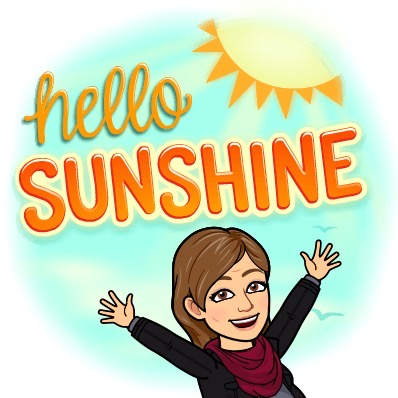 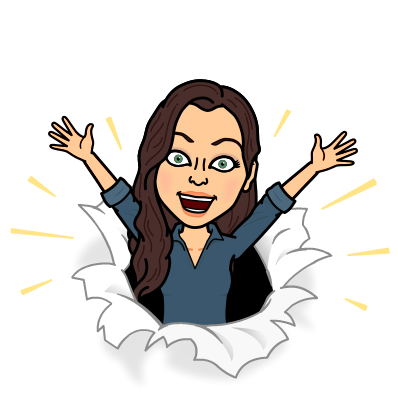 Specialist Resources
Check out the specialist resources below!